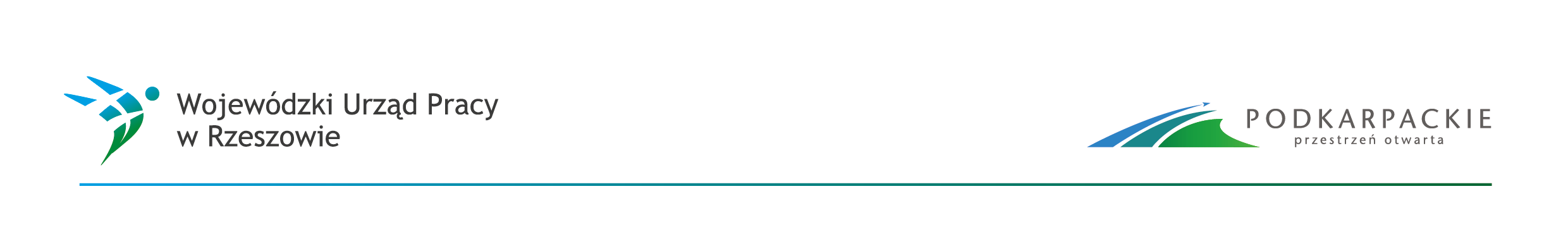 Zawody i specjalnościnadwyżkowe i deficytowena podkarpackimrynku pracy
kwiecień 2016
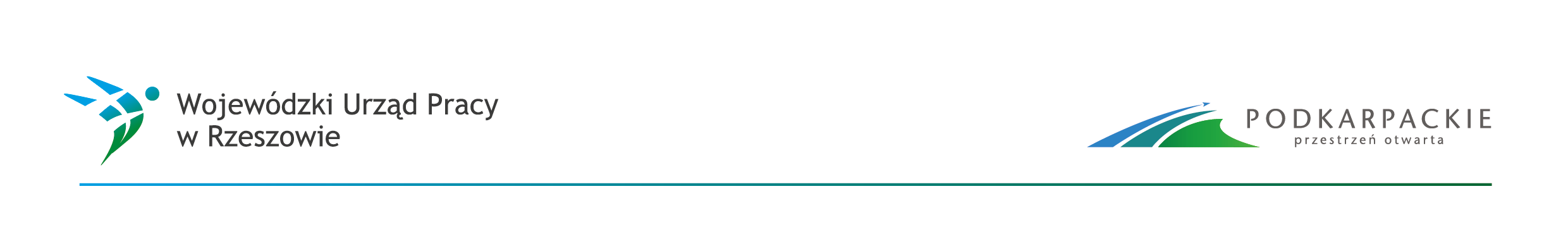 Poziom bezrobocia rejestrowanego
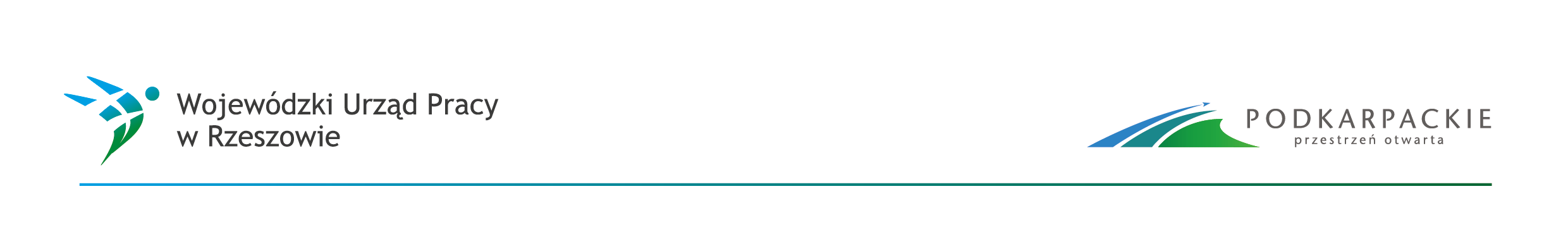 pomorskie
9,1%
warmińsko –
– mazurskie
16,5%
zachodniopomorskie
13,3%
podlaskie
12,0%
kujawsko –
– pomorskie
13,6%
mazowieckie
8,5%
wielkopolskie
6,3%
lubuskie
10,5%
łódzkie
10,5%
lubelskie
11,9%
dolnośląskie
8,9%
świętokrzyskie
12,7%
opolskie
10,3%
śląskie
8,2%
podkarpackie
13,3%
małopolskie
8,5%
w %
0
5
10
15
20
25  i  powyżej
Stopa bezrobocia – marzec 2016 r.

w kraju 		10,0% 

w województwie podkarpackim 			13,3 %
Stopa bezrobocia. Źródło: GUS.
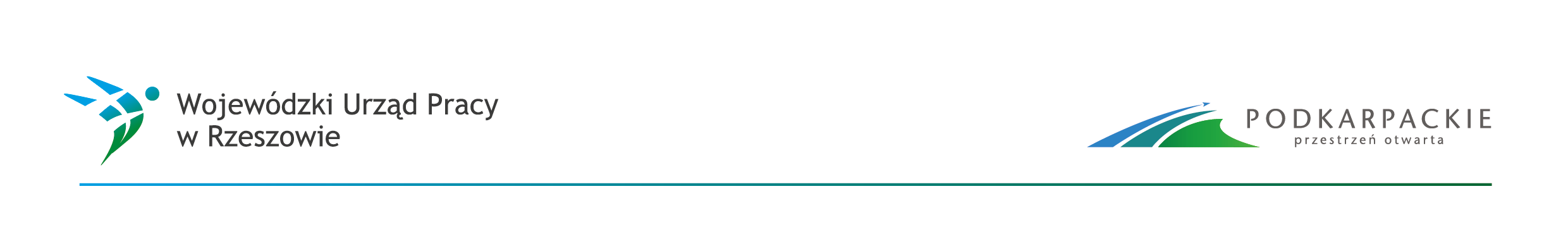 Struktura bezrobotnych wg stażu pracy
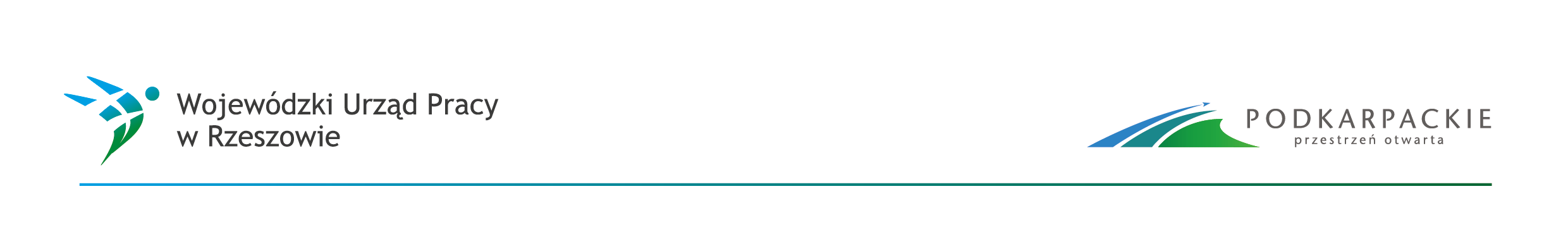 Struktura bezrobotnych wg wykształcenia
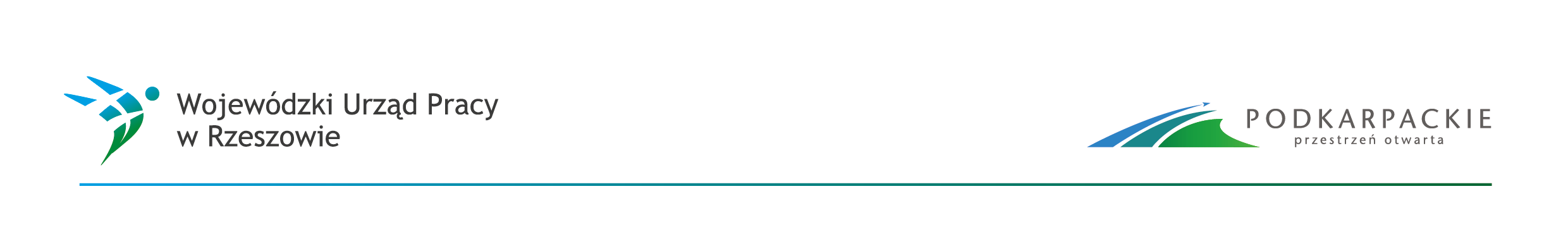 Struktura bezrobotnych wg czasu pozostawania bez pracy
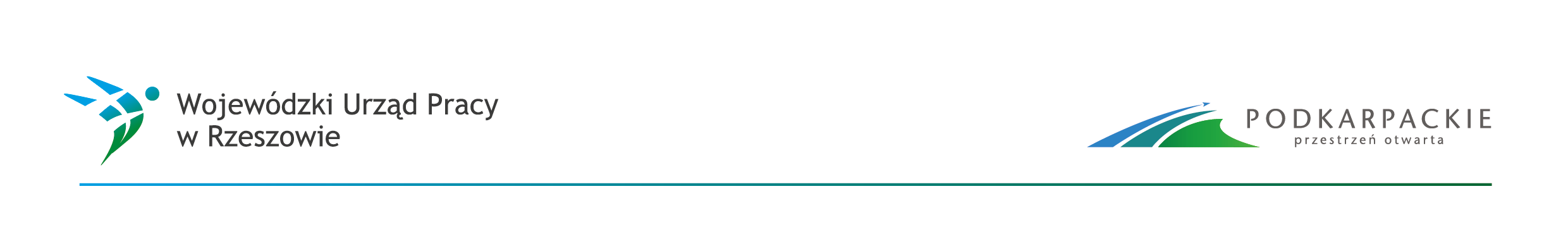 Struktura bezrobotnych z wykształceniem wyższym
wg czasu pozostawania bez pracy
Absolwenci
Architektura krajobrazu
Biologia
Ochrona środowiska
Odnawialne źródła energii i gosp. odpadami
Rolnictwo
Technologia żywności i żywienie człowieka
Ekonomia
Dziennikarstwo i komunikacja społ.
Filologia polska
Filologia
Edukacja techniczno-informatyczna
Fizyka
Fizyka techniczna
Informatyka
Informatyka i ekonometria
Inżynieria bezpieczeństwa
Inżynieria materiałowa
Matematyka
Mechatronika
Systemy diagnostyczne w medycynie
Dietetyka
Elektroradiologia
Fizjoterapia
Kierunek lekarski
Pielęgniarstwo
Położnictwo
Ratownictwo medyczne
Zdrowie publiczne
Edukacja artystyczna w zakresie sztuki muzycznej
Instrumentalistyka
Jazz i muzyka rozrywkowa
Nauki o rodzinie
Pedagogika
Prawo
Europeistyka
Administracja
Archeologia
Filozofia
Historia
Kulturoznawstwo
Muzeologia
Politologia
Praca socjalna
Socjologia
Turystyka historyczna i kulturowaTurystyka i rekreacja
Grafika
Wychowanie fizyczne
Biotechnologia
Zawody o znacznej liczbie bezrobotnych długotrwale z wykształceniem wyższym
Rejestrowany w PUP popyt na zawody i specjalności o wykształceniu wyższym
Rejestrowany w PUP popyt na zawody i specjalności o wykształceniu wyższym w 2015 r.
Wyniki badania „barometr zawodów”
Zniżkowe:
Edukacja i oświata
Produkcja sprzętu gospodarstwa domowego
Rolnictwo, leśnictwo, łowiectwo
Produkcja odzieży
Nadwyżki pracowników w województwie podkarpackim
Nadwyżki:
technicy budownictwa, elektrycy, elektronicy i informatycy bez umiejętności praktycznych i uprawnień
ekonomiści, specjaliści do spraw zarządzania
pedagodzy, psychologowie, politolodzy, filozofowie, specjaliści stosunków międzynarodowych oraz europeistyki, historycy i socjologowie
pracownicy edukacji
Wyniki badania „barometr zawodów”
Rozwojowe
Handel i usługi
Budownictwo
Sektor IT
Służba zdrowia i opieka społeczna
Sektor usług finansowych
Sektor usług turystycznych i gastronomicznych
Pracownicy poszukiwani w województwie podkarpackim
Zapotrzebowanie:
Specjaliści budownictwa lądowego, kierownicy budowy z uprawnieniami, pracownicy średniego personelu technicznego
Samodzielni księgowi
Wyższy i średni personel medyczny
Przedstawiciele handlowi
Szefowie kuchni i menedżerowie produktu
Małe firmy rolnicze, realizujących ideę zaawansowanego przetwórstwa żywności
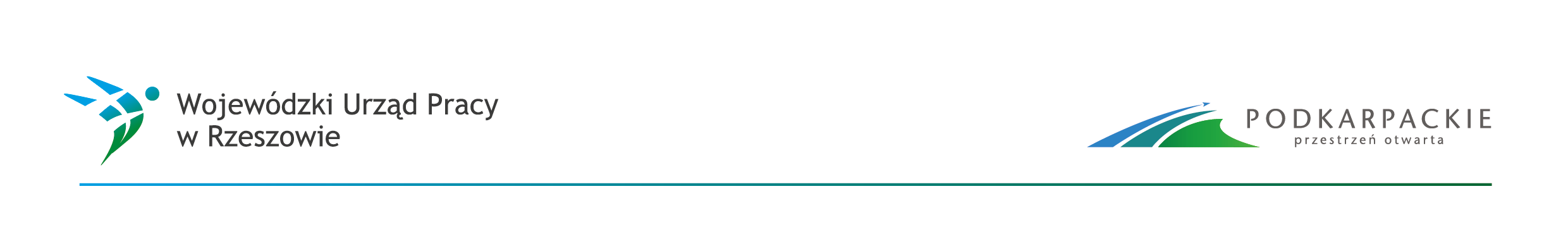 Dziękuję za uwagę